ПУБЛИЧНЫЙ ОТЧЕТ
Автономной некоммерческой организации Центр развития добровольчества (волонтерства) в городе Когалыме «Навигатор добра»
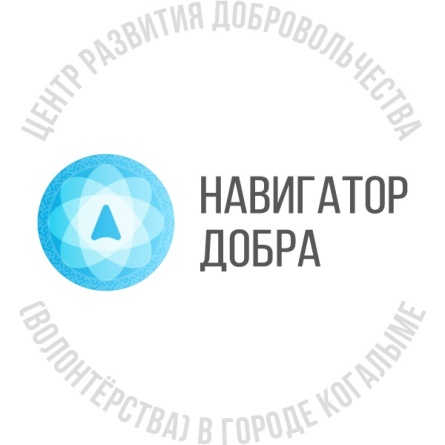 Цели существования нашей организации
оказание услуг в сфере развития институтов гражданского общества по созданию единой эффективной системы развития добровольчества (волонтерства), 
координация и поддержка деятельности добровольческих (волонтерских) организаций и активных граждан, 
содействие формированию единой общественной среды для добровольцев (волонтеров) и активных граждан, основанной на идеях взаимопомощи и милосердия.
Наша команда
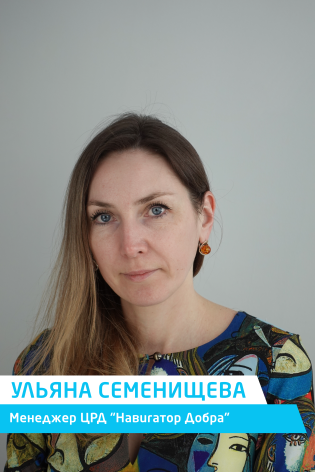 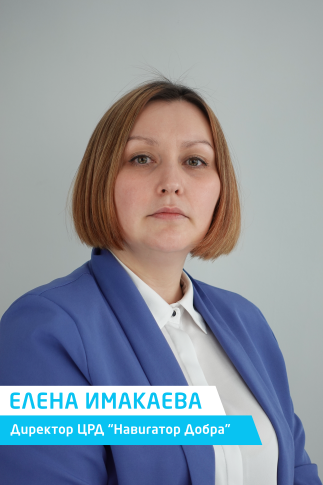 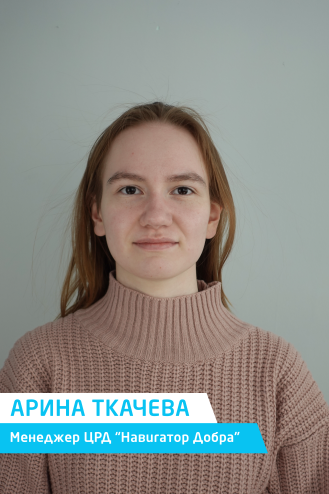 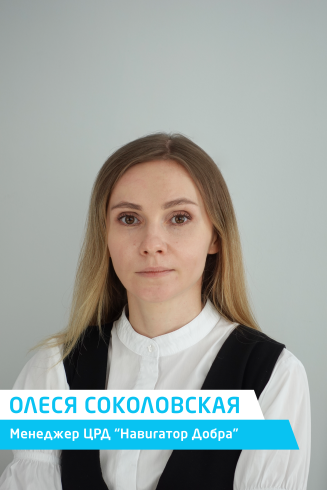 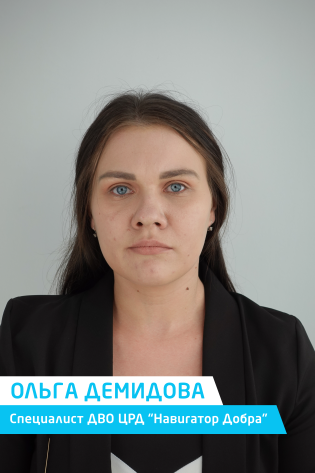 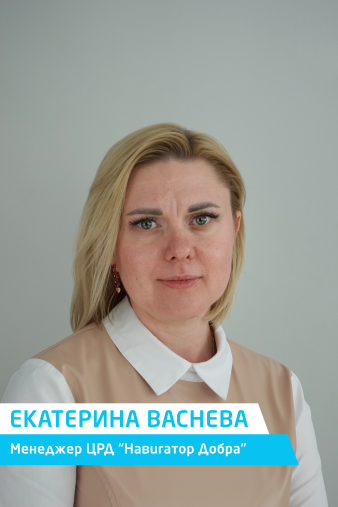 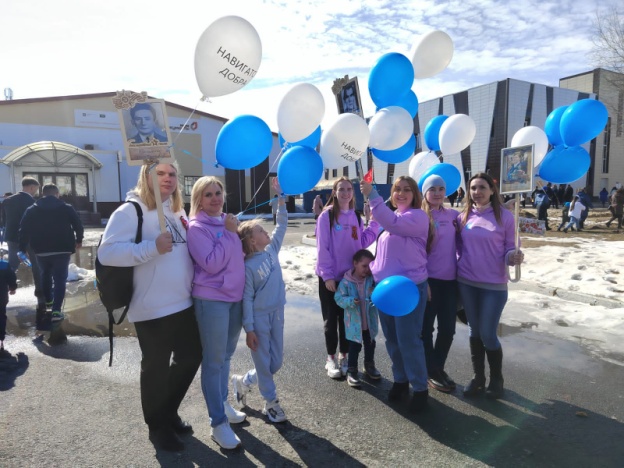 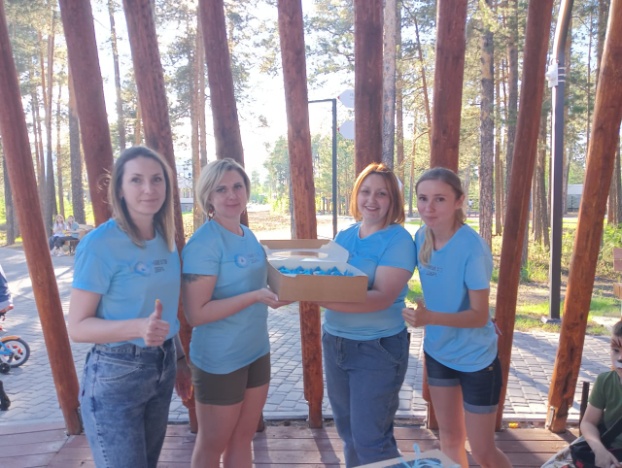 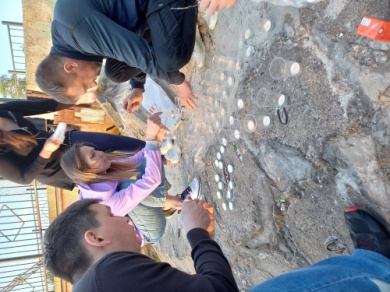 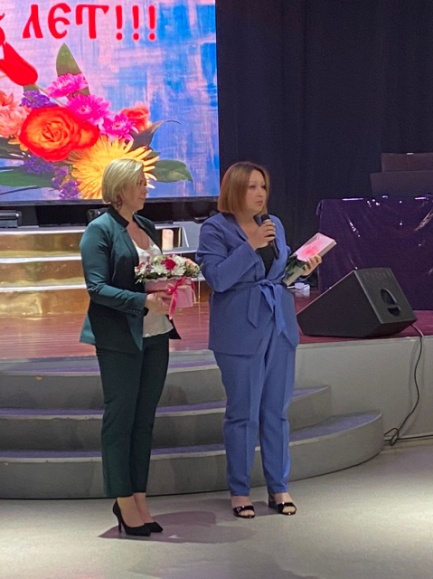 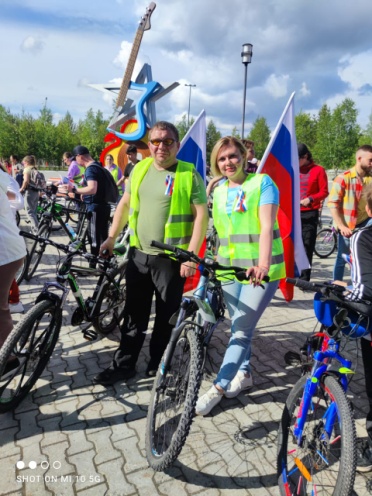 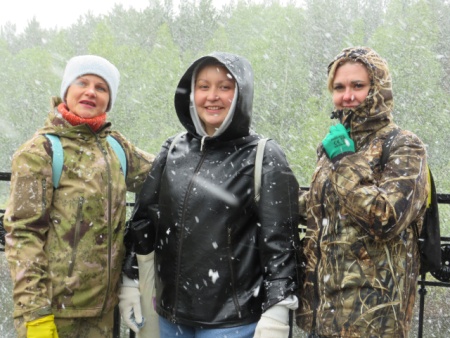 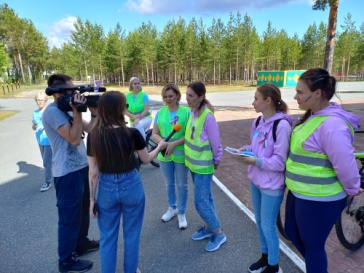 ПРОЕКТЫ
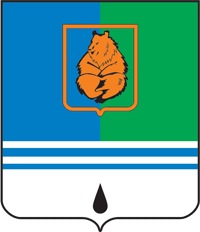 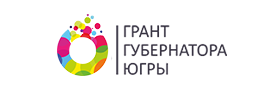 «РАЗВИТИЕ ДОБРОВОЛЬЧЕСТВА В ГОРОДЕ КОГАЛЫМЕ»  - конкурс Грант губернатора ресурсным центрам, грантовое направление  - «деятельность муниципальных монопрофильных  РЦ» ;
Ресурсный Центр развития добровольчества (волонтерства) в городе Когалыме – конкурс на предоставление субсидии некоммерческим организациям, не являющимся государственными (муниципальными) учреждениями, в целях финансового обеспечения затрат на выполнение функций ресурсного центра поддержки и развития добровольчества в городе Когалыме;
«Центр «Вещи в дар» - конкурс социально значимых проектов среди социально ориентированных некоммерческих организаций города Когалыма.
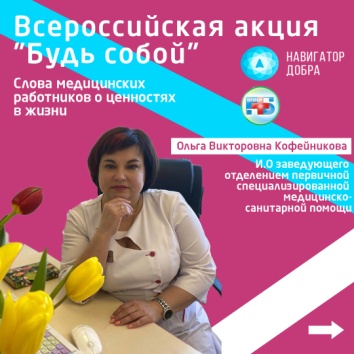 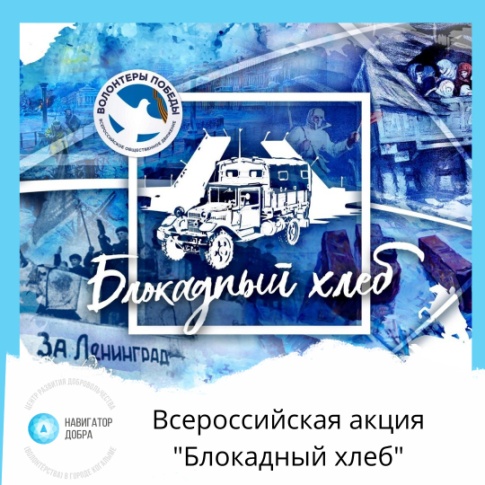 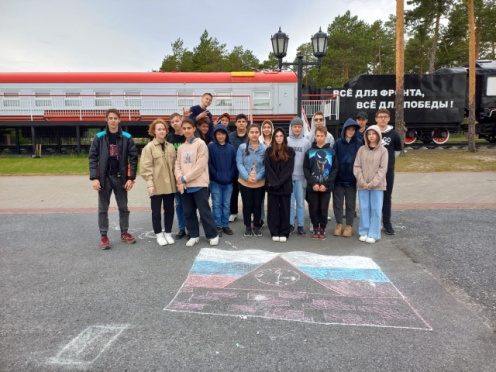 Акции и мероприятия
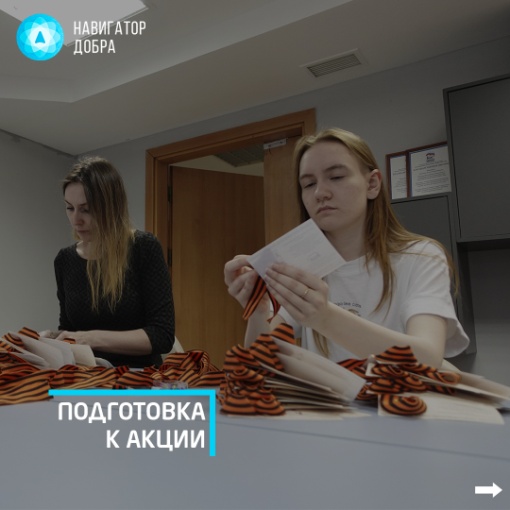 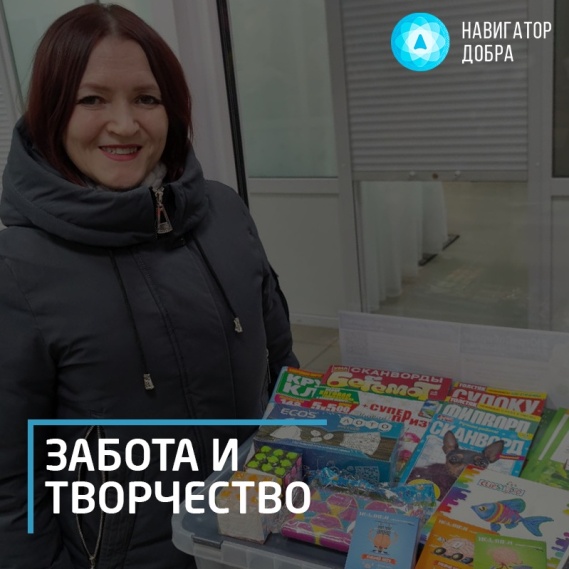 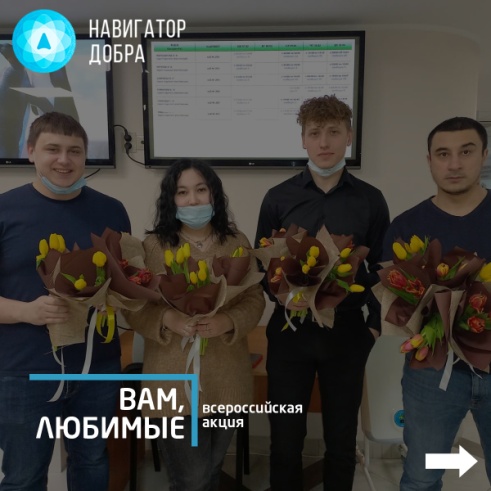 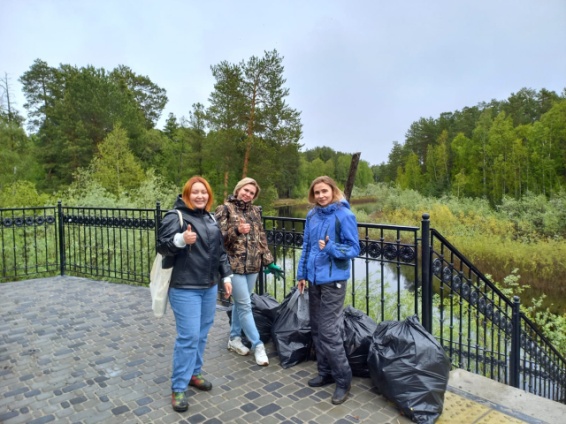 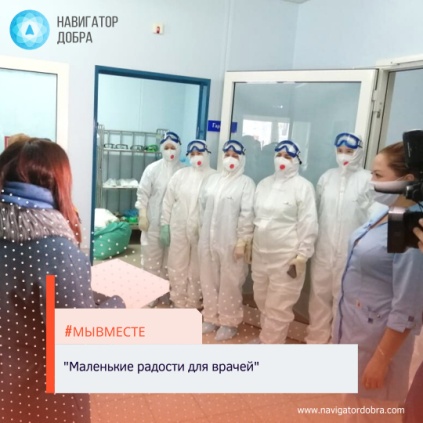 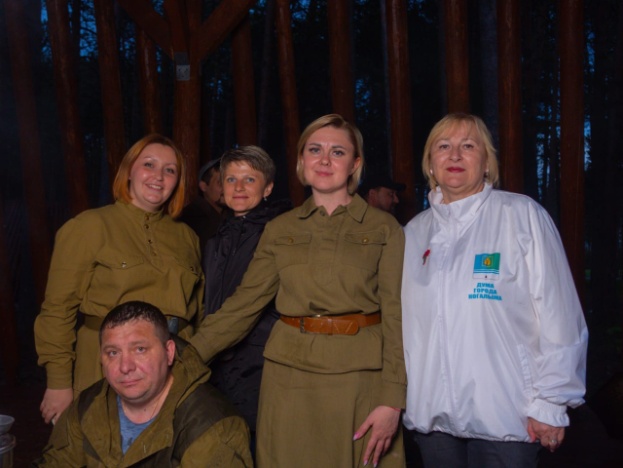 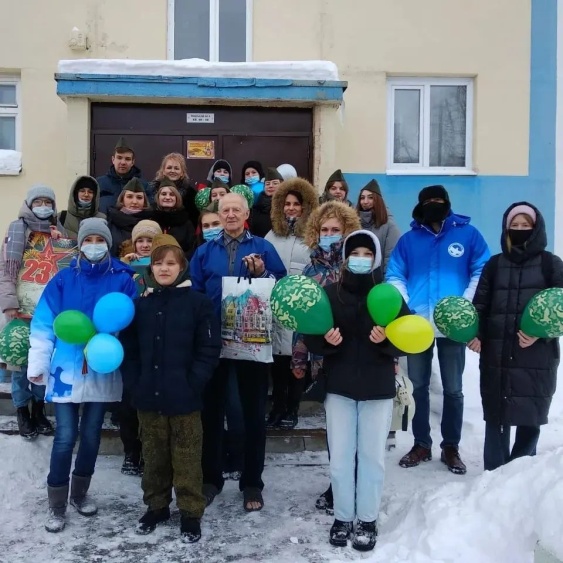 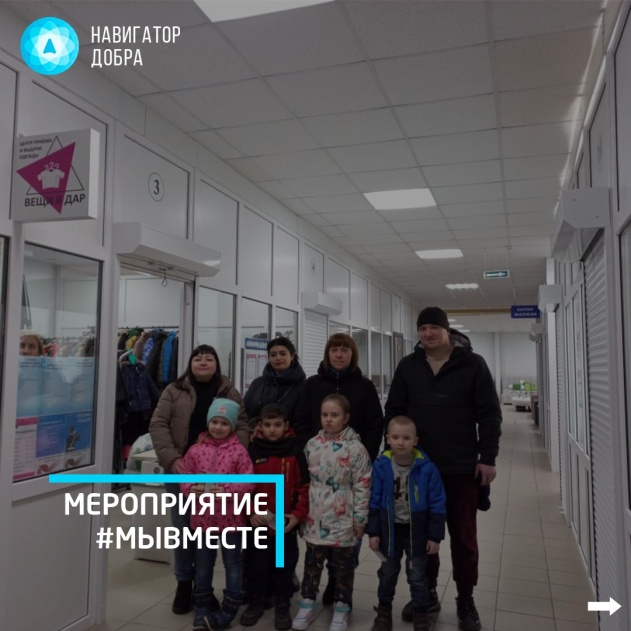 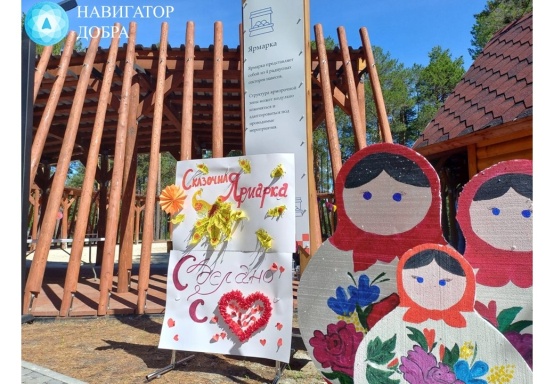 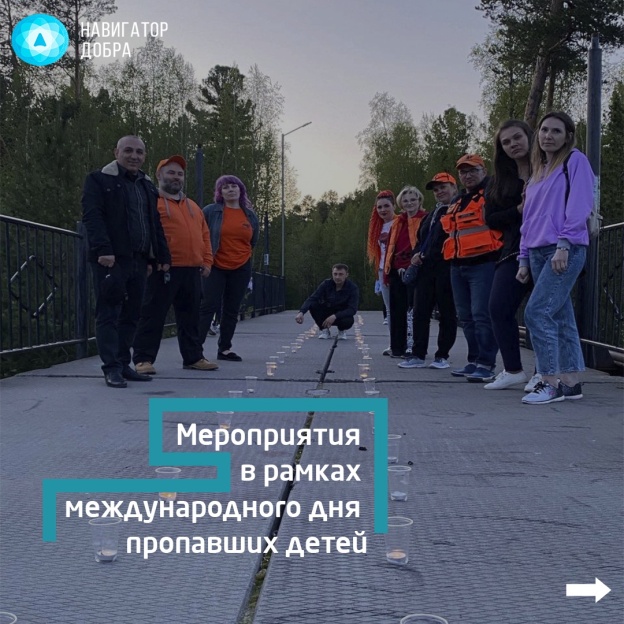 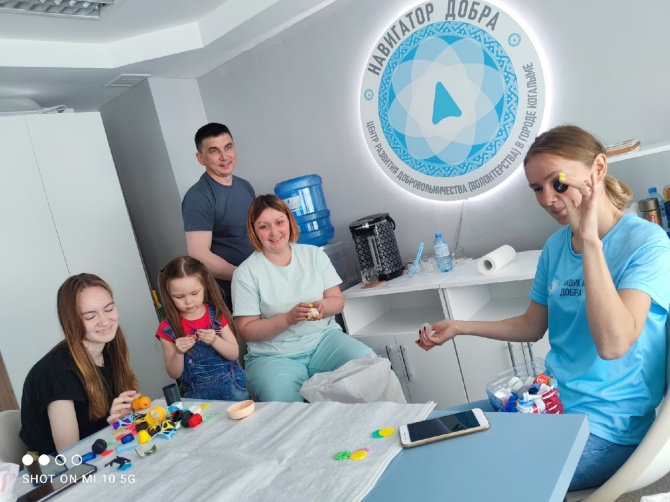 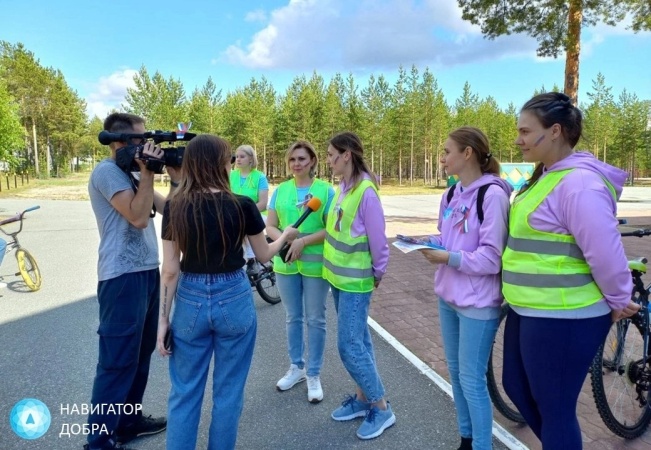 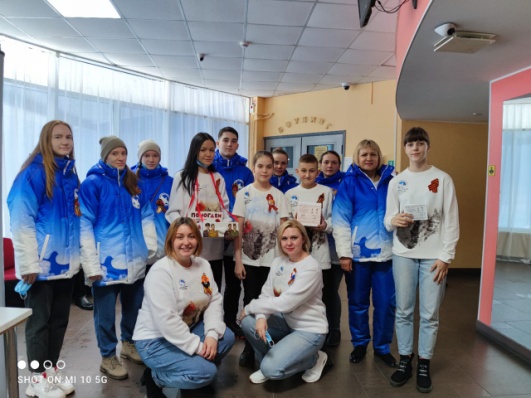 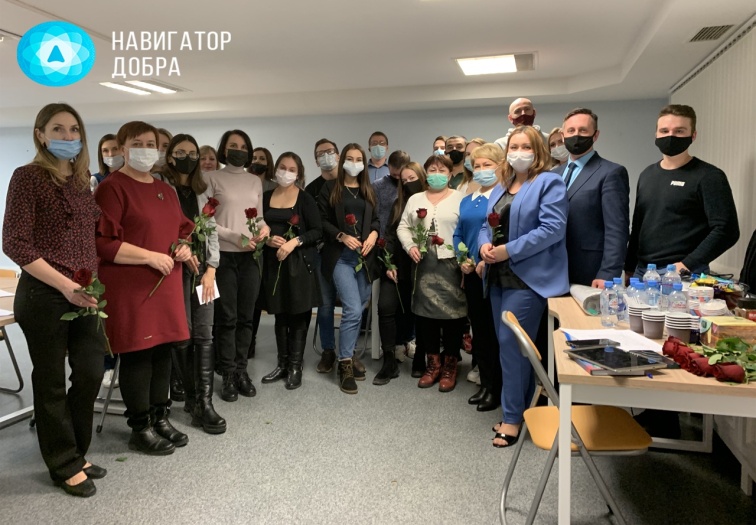 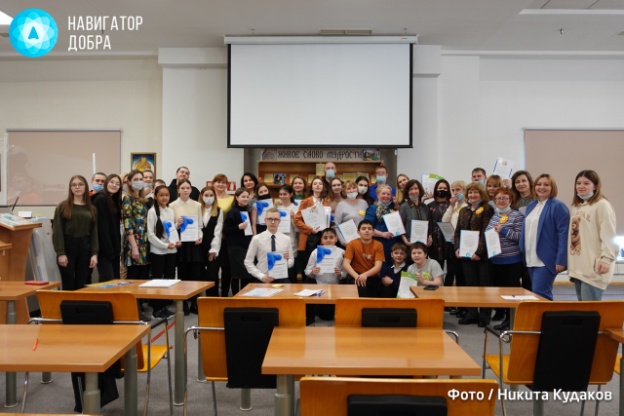 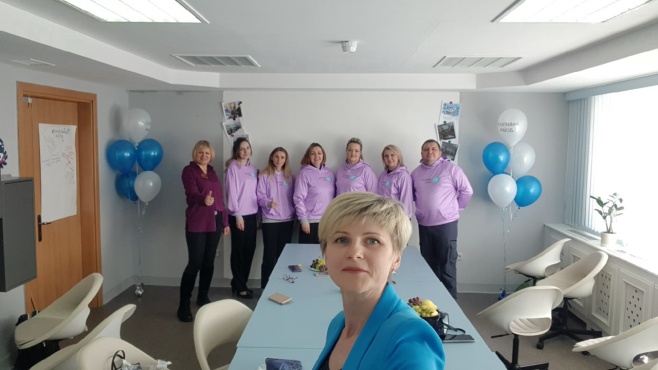 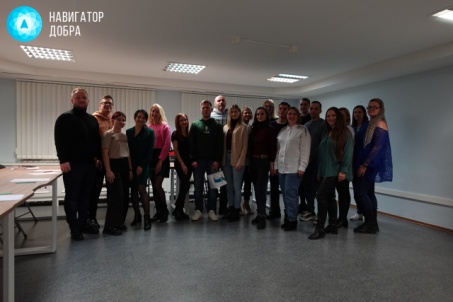 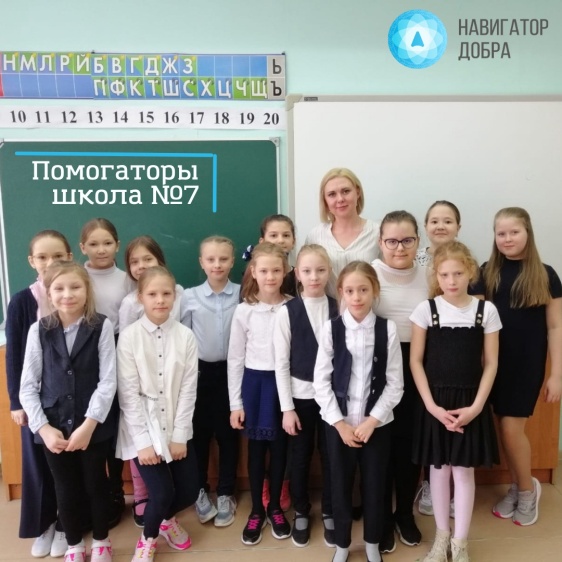 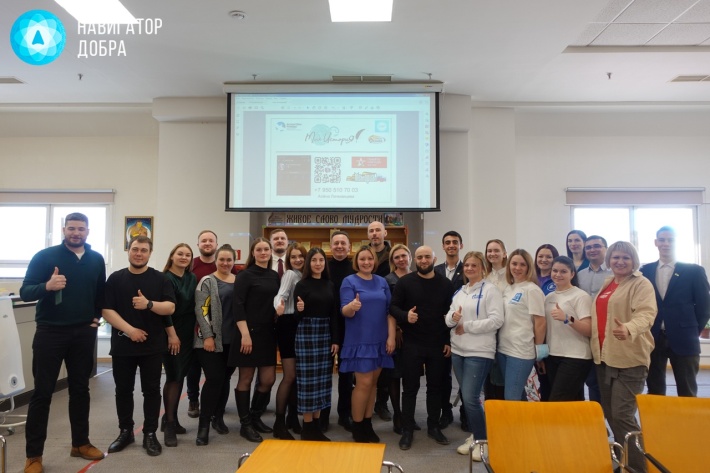 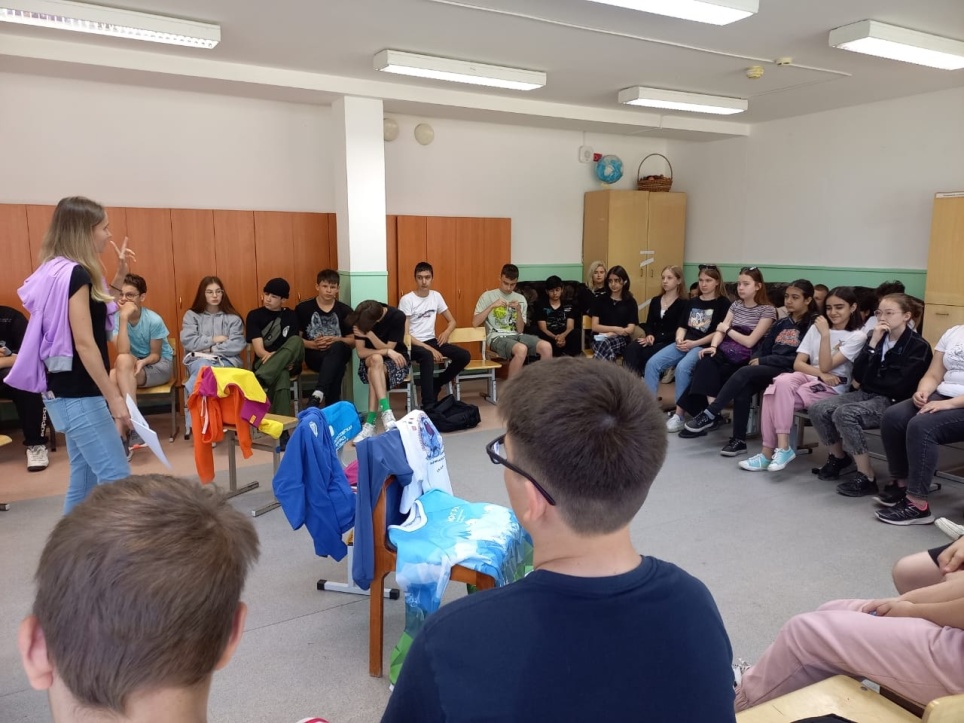 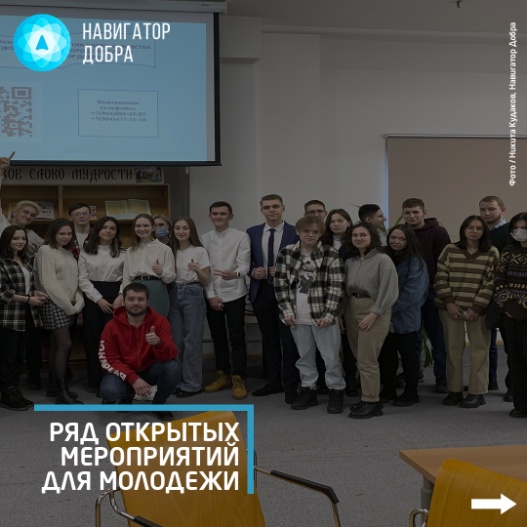 Просветительские мероприятия и встречи с общественностью
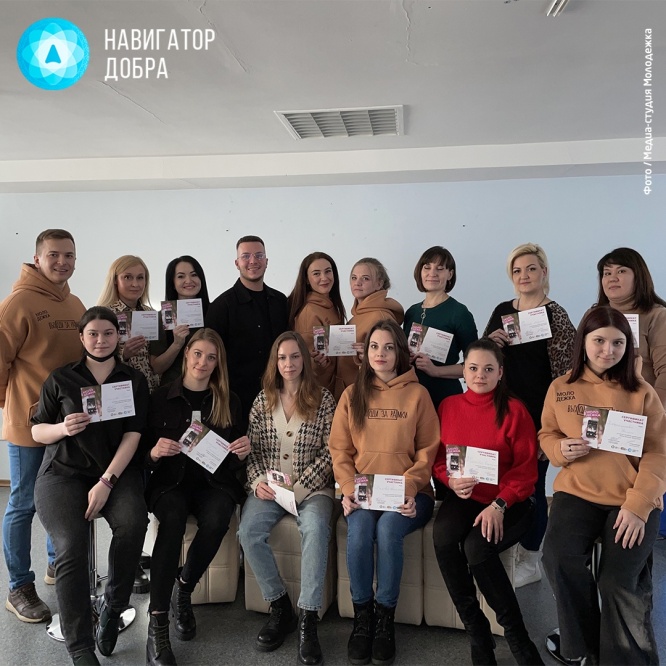 Обучения, мастер классы, мозговые штурмы
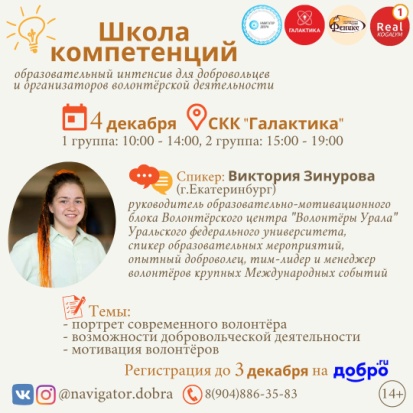 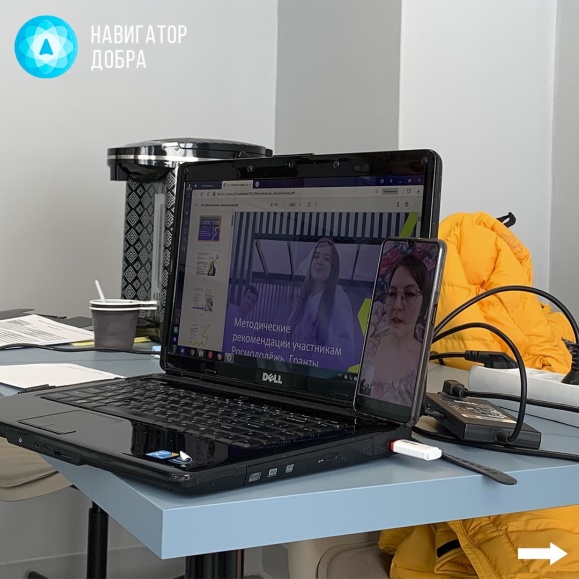 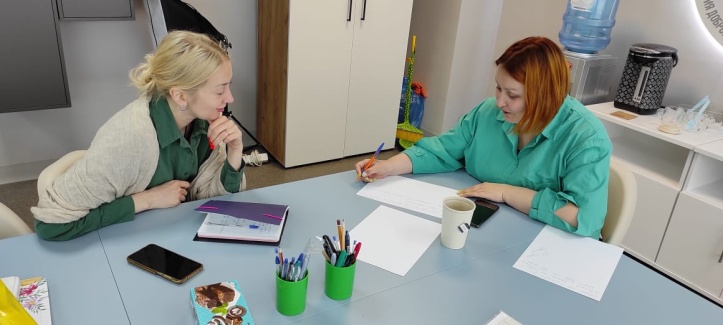 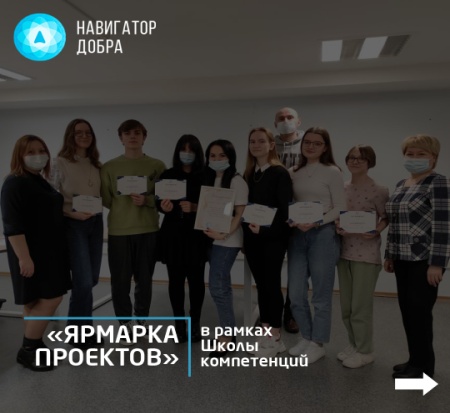 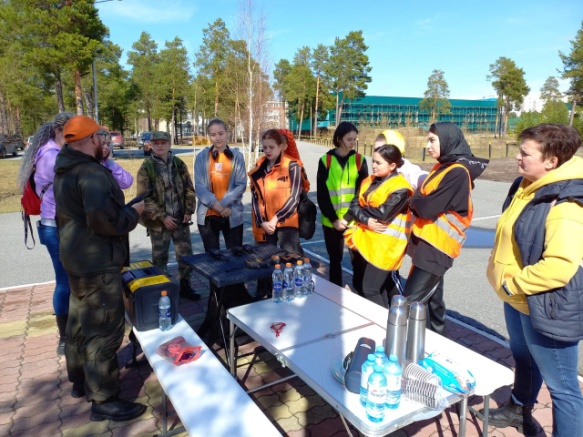 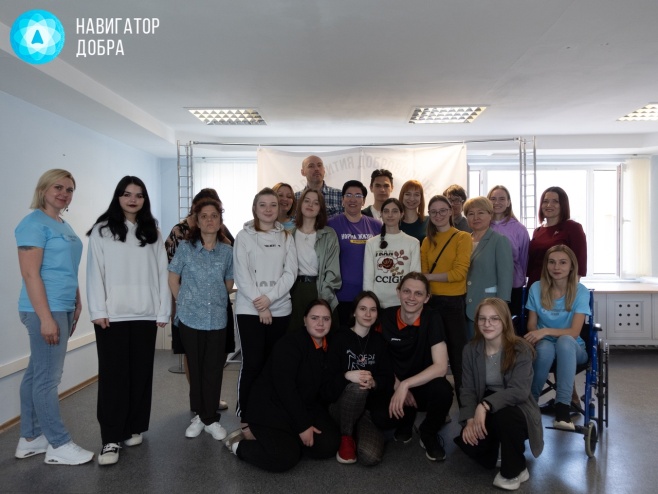 Рабочие встречи
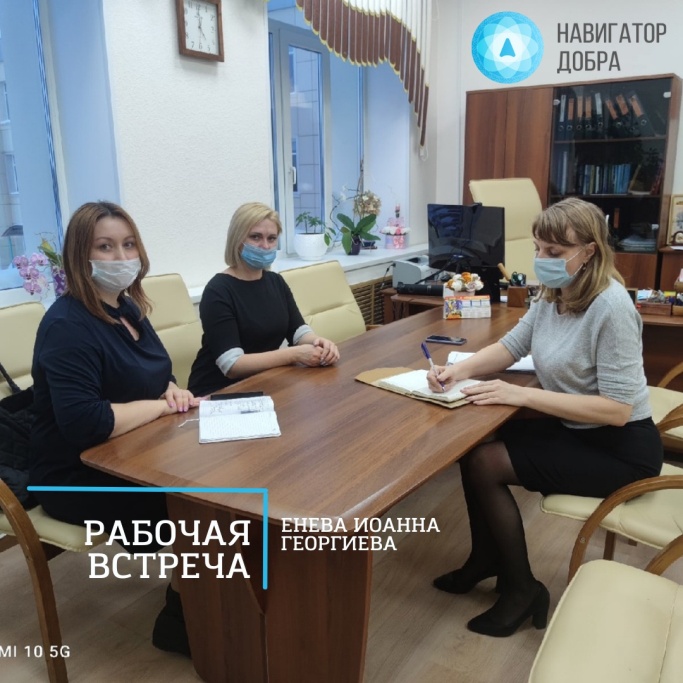 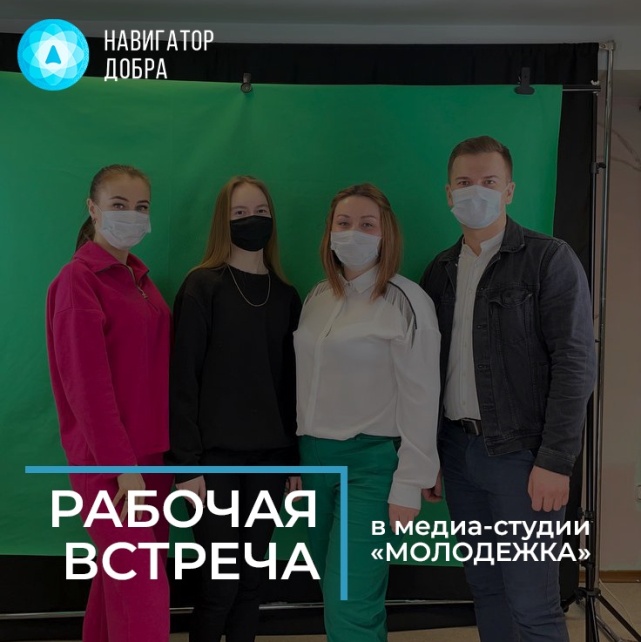 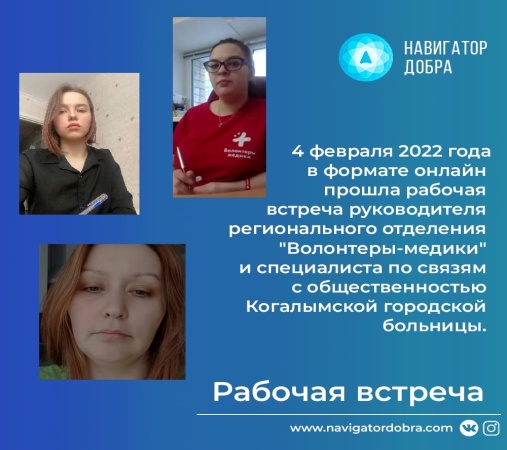 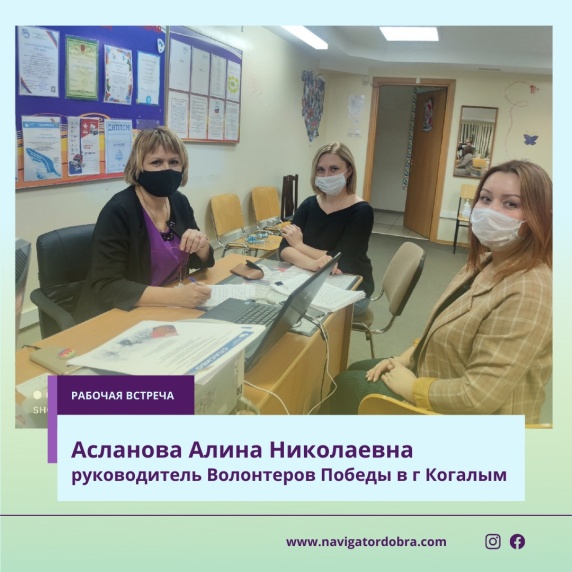 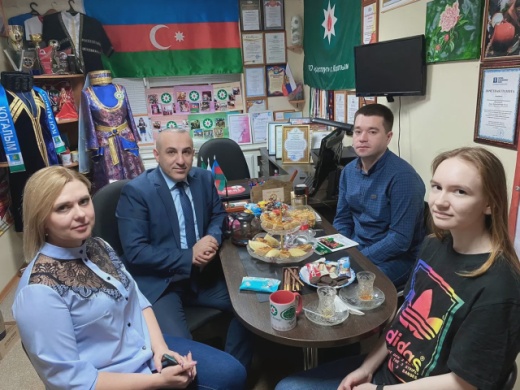 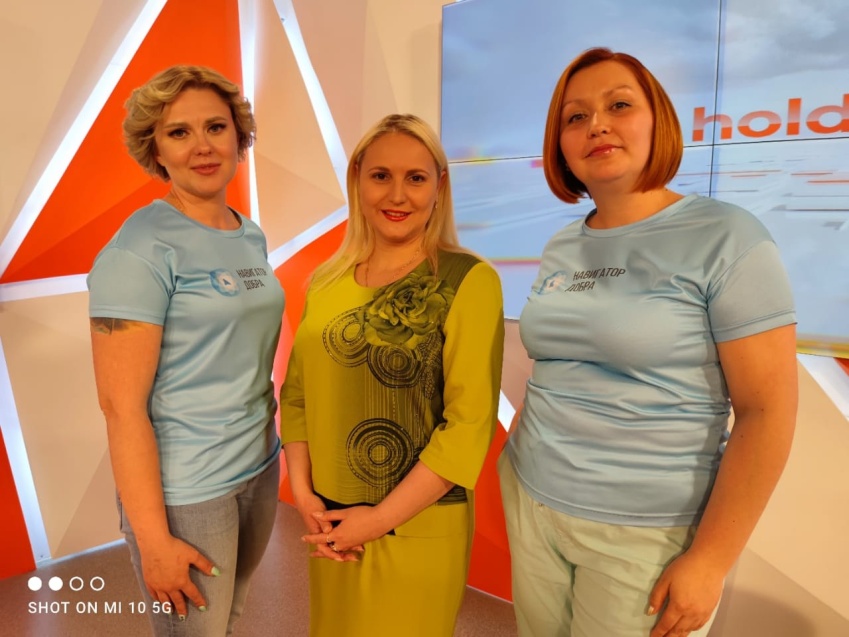 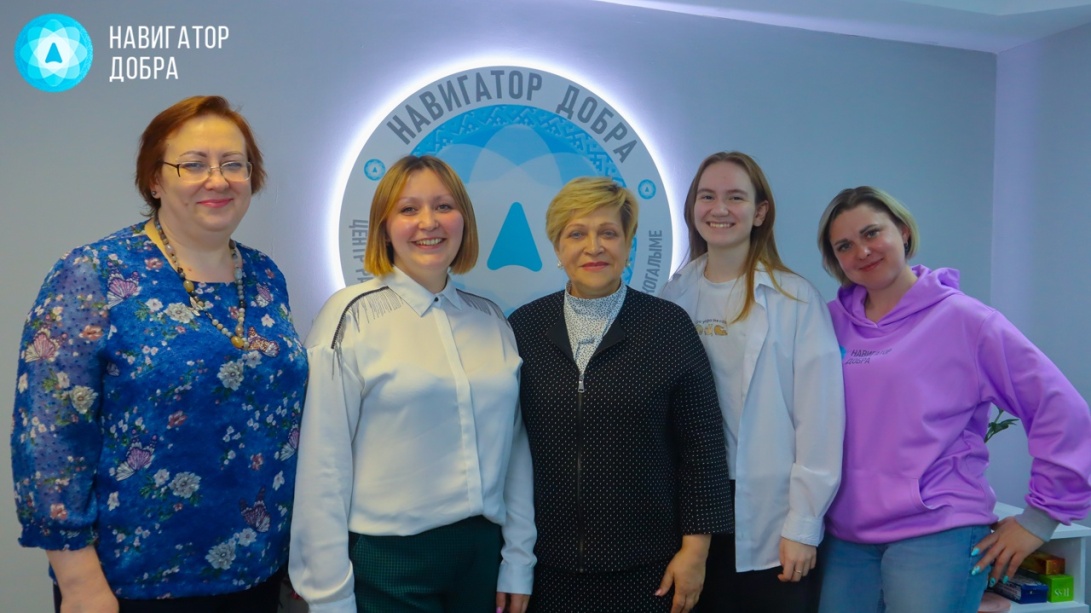